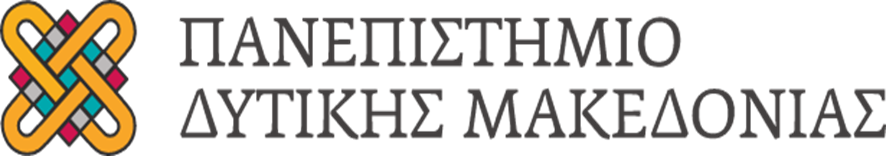 ΣΧΟΛΗ ΟΙΚΟΝΟΜΙΚΩΝ ΕΠΙΣΤΗΜΩΝ
ΤΜΗΜΑ: ΔΙΕΘΝΩΝ ΕΥΡΩΠΑΙΚΩΝ ΚΑΙ ΟΙΚΟΝΟΜΙΚΩΝ ΣΠΟΥΔΩΝ
ΜΑΘΗΜΑ: ΠΕΡΙΒΑΛΛΟΝΤΙΚΗ  ΛΟΓΙΣΤΙΚΗ
ΘΕΜΑ : Περιβαλλοντική χρηματοδότηση
Α) Εταιρική Κοινωνική Ευθύνη
                Β)Βιώσιμη χρηματοδότηση
ΕΙΣΑΓΩΓΗ
Η εταιρική κοινωνική ευθύνη (ΕΚΕ) έχει καταστεί ολοένα και πιο σημαντική πτυχή των επιχειρηματικών δραστηριοτήτων τα τελευταία χρόνια. Η έννοια της ΕΚΕ αναφέρεται στη δέσμευση μιας εταιρείας να συμβάλει σε μια βιώσιμη κοινωνία λαμβάνοντας υπόψη τις περιβαλλοντικές, κοινωνικές και οικονομικές επιπτώσεις των δραστηριοτήτων της
Θα εξετάστουν η έννοια της ΕΚΕ στην περιβαλλοντική χρηματοδότηση, η σημασία της και τα οφέλη της στην προώθηση βιώσιμων επιχειρηματικών πρακτικών.
Η περιβαλλοντική χρηματοδότηση επιδιώκει να δημιουργήσει οικονομικά κίνητρα για τις εταιρείες να υιοθετήσουν βιώσιμες πρακτικές που συμβάλλουν στην προστασία και τη διατήρηση του περιβάλλοντος
Α)ΕΤΑΙΡΙΚΗ ΚΟΙΝΩΝΙΚΗ ΕΥΘΥΝΗ
Η Εταιρική Κοινωνική Ευθύνη (ΕΚΕ) είναι η έννοια υπό την οποία οι επιχειρήσεις οφείλουν να διατηρούν την ισορροπία μεταξύ της υγιούς και κερδοφόρου ανάπτυξής τους και της ευθύνης τους απέναντι στην κοινωνία.
Οι επιχειρήσεις συμβάλλουν στην ανάπτυξη της κοινωνίας όχι μόνο τηρώντας την κείμενη νομοθεσία αλλά προχωρώντας σε καινοτόμες δράσεις και πρωτοβουλίες προκειμένου να προσδώσουν αξία στην κοινωνία.
Η ΠΟΡΕΙΑ ΠΡΟΣ ΤΗ ΒΙΩΣΙΜΗ ΑΝΑΠΤΥΞΗ
1960
Αναπτύχθηκε το οικολογικό κοινωνικό κίνημα με στόχο την προσπάθεια για την επίλυση των οικολογικών προβλημάτων
Το Φαινόμενο του θερμοκηπίου
Η ατμοσφαιρική ρύπανση
Η ρύπανση των υδάτων
Απόβλητα
Καταστροφή των δασών
Μείωση της βιοποικιλότητας
Είναι μερικά οικολογικά προβλήματα
1970
αναπτύχθηκε το ενδιαφέρον για τις ήπιες μορφές ενέργειας ή ανανεώσιμες πηγές ενέργειας(ΑΠΕ)ή πράσινη  ενέργεια. Λόγω της
υπερβολικής χρήσης των κλασικών πηγών ενέργειας όπως ορυκτά  κάυσιμα,       άνθρακας οδήγησαν σε συνεχείς  πετρελαικές   κρίσεις, αλλά και σε αλλοίωση του
περιβάλλοντος και της ποιότητας ζωής
Α.Π.Ε.           πρόκειται για «καθαρές» μορφές ενέργειας, πολύ «φιλικές» στο    περιβάλλον, που δεν αποδεσμεύουν υδρογονάνθρακες, διοξείδιο του άνθρακα, τοξικά και ραδιενεργά απόβλητα, όπως οι υπόλοιπες πηγές ενέργειας που χρησιμοποιούνται σε μεγάλη κλίμακα
Είδη ΑΠΕ είναι
Η αιολική ενέργεια 
Η ηλιακή ενέργεια 
Η υδραυλική ενέργεια,
Η Βιομάζα,
Η γεωθερμική ενέργεια,
Η ωσμωτική ενέργεια.
ΣΚΟΠΟΣ ΤΗΣ ΒΙΩΣΙΜΗΣ ΑΝΑΠΤΥΞΗΣ
Είναι να συγκροτηθεί μια κοινωνία κατά την οποία θα υπάρχει σεβασμός στο περιβάλλον και ιδιαίτερα ένα μέτρο κατά την χρήση των φυσικών πόρων, ώστε να μπορούν και οι επόμενες γενιές να καλύψουν και τις δικές τους βιώσιμες ανάγκες.
Ιδιαίτερα αποτελεί ένα μέτρο κατά την χρήση των φυσικών πόρων, ώστε να μπορούν και οι επόμενες γενιές να καλύψουν και τις δικές τους βιώσιμες ανάγκες.
Οι επιχειρήσεις μπορούν επίσης να προωθήσουν οι ίδιες μια πιο βιώσιμη ανάπτυξη, επειδή μπορεί να έχουν τις δικές τους ιδεολογικές ανησυχίες για την αειφορία.
ΣΤΡΑΤΗΓΙΚΕΣ ΤΗΣ ΒΙΩΣΙΜΗΣ ΑΝΑΠΤΥΞΗΣ
Οι οικονομικές μονάδες επιθυμούν να μειώσουν τα λειτουργικά τους κόστη
Να αυξήσουν την αποτελεσματικότητα των πρώτων υλών
Να προβούν σε ενέργειες ελέγχου ή περιορισμού όσο το δυνατόν των αποβλήτων τους
Να μην κάνουν άσκοπη χρήση των ενεργειακών πόρων
Να δημιουργούν φιλικά προς το περιβάλλον προϊόντα ώστε να συμβάλλουν με  σεβασμό και αυτοί με τον δικό τους τρόπο στην διατήρηση του φυσικού περιβάλλοντος στο οποίο δραστηριοποιούνται
Ε.Κ.Ε. ΚΑΙ ΠΕΡΙΒΑΛΛΟΝΤΙΚΗ ΕΤΑΙΡΙΚΗ ΚΟΙΝΩΝΙΚΗ ΕΥΘΥΝΗ (Π.Ε.Κ.Ε.)
Η ΕΚΕ αρχικά αντιμετωπίσθηκε ως μια στρατηγική για την αύξηση του κέρδους των επιχειρήσεων. Η διάσταση του περιβάλλοντος συμπεριελήφθη στην ΕΚΕ λόγω της αυξημένης υποβάθμισής του, η οποία αποδόθηκε στις ανήθικες επιχειρηματικές πράξεις για την κάλυψη συμφερόντων αλλά και στην απροσεξία των ανθρώπων
Σταδιακά με την συνειδητοποίηση ότι η επιχειρηματικότητα μπορεί να είναι βιώσιμη εφόσον το περιβάλλον και η κοινωνία είναι βιώσιμες προέκυψε η έννοια της ΠΕΚΕ.(=Περιβαλλοντική  ΕΚΕ).
Και οι δύο έννοιες συνδέονται άρρηκτα με τις αρχές της Αειφόρου ή Βιώσιμης Ανάπτυξης, βάσει τον οποίων για να υπάρξει ανάπτυξη της ανθρωπότητας θα πρέπει να υπάρχει ορθολογική χρήση των πόρων και μέριμνα για την εξάλειψη της υποβάθμισης του περιβάλλοντος, προκειμένου να αντιμετωπισθούν τα περιβαλλοντικά ζητήματα που διακινδυνεύουν τη βιωσιμότητα του πλανήτη
Η ΕΚΕ και η ΠΕΚΕ θεσμοθετήθηκαν στην Ευρωπαϊκή Ένωση μέσω σχετικών οδηγιών οι οποίες ενσωματώθηκαν στην Ελληνική νομοθεσία .
Στην Ελλάδα η ΠΕΚΕ εφαρμόζεται κυρίως από τις οικονομικά ισχυρότερες επιχειρήσεις και ομίλους από σχεδόν όλους τους επιχειρηματικούς κλάδους.
ΤΑ ΟΦΕΛΗ
ΚΑΙ ΟΙ ΔΡΑΣΕΙΣ ΤΗΣ Π.Ε.Κ.Ε.
Για την εφαρμογή της ΠΕΚΕ είναι απαραίτητο να εκπονούνται στρατηγικές που θα διέπουν την οργανωτική κουλτούρα της κάθε επιχείρησης
Με την χρήση των σωστών εργαλείων περιβαλλοντικής διαχείρισης, είναι εφικτή η εκπόνηση σχετικών προγραμμάτων
Τα οφέλη αυτών των προγραμμάτων αφορούν:
α) Στη μείωση του περιβαλλοντικού αντίκτυπου της επιχείρησης
β)Στη μείωση του λειτουργικού της κόστους
γ)στην αύξηση της θετικής της εικόνας μέσω της εθελοντικής εφαρμογής της Π.Ε.Κ.Ε.
Οι δράσεις αφορούν στη διαχείριση των αποβλήτων και των πόρων
Η Π.Ε.Κ.Ε. εφαρμόζεται κυρίως από τις οικονομικά ισχυρότερες επιχειρήσεις και ομίλους από σχεδόν όλους τους επιχειρηματικούς κλάδους
δράσεις που σχετίζονται με την ανάπτυξη δράσεων ευαισθητοποίησης του κοινού για το περιβάλλον.
ΟΡΙΣΜΟΣ Ε.Κ.Ε. ΩΣ ΕΡΓΑΛΕΙΟ ΒΙΩΣΙΜΗΣ ΑΝΑΠΤΥΞΗΣ
Σύμφωνα με την Πράσινη Βίβλο της Ευρωπαϊκής Επιτροπής, η ΕΚΕ ορίζεται ως, η ενσωμάτωση από τις επιχειρήσεις, σε εθελοντική βάση, κοινωνικών και περιβαλλοντικών πρακτικών στις επιχειρηματικές τους δραστηριότητες, καθώς και στις σχέσεις τους με όλους τους συμμετέχοντες (προσωπικό - κοινωνία - μέτοχοι).
Η τελευταία τάση στους ορισμούς που δίνονται για την ΕΚΕ                                           βλέπουμε να τη συσχετίζει με τη μακροπρόθεσμη βιωσιμότητα των οργανισμών και συνεπώς η ΕΚΕ έχει αναπτυχθεί τα τελευταία χρόνια ως ένα βασικό εργαλείο και μέσο προς τη βιώσιμη ανάπτυξη.
Οι πρακτικές ΕΚΕ είναι πολύ σημαντικές καθώς η ευαισθησία και η προσοχή του καταναλωτικού κοινού έχει στραφεί στο προφίλ των επιχειρήσεων απέναντι στο περιβάλλον και στην κοινωνία όσον αφορά στον τρόπο που χειρίζονται τις επιχειρηματικές τους δραστηριότητες απέναντι στις ανάγκες του περιβάλλοντος και της κοινωνίας
Δεν υπάρχει κοινά αποδεκτός ορισμός. Αυτό οφείλεται στο γεγονός ότι υπάρχουν διαφορετικές παραδόσεις στο αγγλοαμερικανικό και ευρωπαϊκό πλαίσιο που οδηγούν σε διαφορετικές ερμηνείες για τις ευθύνες μιας εταιρείας.
ΤΙ ΔΕΝ ΕΙΝΑΙ Ε.Κ.Ε.
Η ΕΚΕ δεν συμμορφώνεται πάντα με τη νομοθεσία κάθε χώρας όπου εφαρμόζεται.
Δεν είναι:
α)φιλανθρωπία 
β)εμπορικές χορηγίες 
   χρησιμοποιούν ως μέρος της επικοινωνίας, της διαφήμισης
αποτελεί ένα εργαλείο που οι εταιρείες
γ)δημόσιες σχέσεις
προκειμένου να βελτιώσουν την εικόνα τους στους
πελάτες τους
ΕΙΣΑΓΩΓΗ

Η βιώσιμη χρηματοδότηση αναφέρεται σε χρηματοοικονομικές πρακτικές και επενδυτικές αποφάσεις που προωθούν τη βιώσιμη ανάπτυξη. 
Η βιώσιμη χρηματοδότηση έχει αναδειχθεί σε κρίσιμο εργαλείο για την αντιμετώπιση περιβαλλοντικών προκλήσεων όπως :
Η κλιματική αλλαγή
 Η εξάντληση των φυσικών πόρων και 
 Η απώλεια βιοποικιλότητας 
Σε αυτό το άρθρο, εξετάζουμε το ρόλο της βιώσιμης χρηματοδότησης στο περιβάλλον. Ξεκινάμε συζητώντας τις περιβαλλοντικές προκλήσεις που αντιμετωπίζει ο κόσμος σήμερα και τον ρόλο της βιώσιμης χρηματοδότησης στην αντιμετώπιση αυτών των προκλήσεων. Στη συνέχεια, εξετάζουμε τη βιβλιογραφία σχετικά με τη βιώσιμη χρηματοδότηση και τον αντίκτυπό της στο περιβάλλον. Τέλος, συζητάμε τις προκλήσεις και τις ευκαιρίες για βιώσιμη χρηματοδότηση στο περιβάλλον.
ΠΕΡΙΒΑΛΛΟΝΤΙΚΕΣ  ΠΡΟΚΛΗΣΕΙΣ
Η κλιματική αλλαγή είναι μία από τις σημαντικότερες περιβαλλοντικές προκλήσεις που αντιμετωπίζει σήμερα ο κόσμος. Η Διακυβερνητική Επιτροπή για την Κλιματική Αλλαγή (IPCC) προειδοποίησε ότι η θερμοκρασία του πλανήτη μπορεί να αυξηθεί κατά 1,5°C πάνω από τα προβιομηχανικά επίπεδα έως το 2030, οδηγώντας σε καταστροφικές συνέπειες, όπως η άνοδος της στάθμης της θάλασσας, οι συχνότεροι και εντονότεροι καύσωνες και τα ακραία καιρικά φαινόμενα. Η εξάντληση των φυσικών πόρων και η απώλεια βιοποικιλότητας αποτελούν επίσης μείζονες περιβαλλοντικές προκλήσεις που απειλούν τη βιωσιμότητα του πλανήτη. Η εξάντληση των φυσικών πόρων όπως το νερό, η γη και τα ορυκτά απειλεί τα μέσα διαβίωσης εκατομμυρίων ανθρώπων παγκοσμίως. Η απώλεια βιοποικιλότητας, η μείωση των φυτικών και ζωικών ειδών και των οικοτόπων τους αποτελεί επίσης σημαντική πρόκληση.
Ο ΡΟΛΟΣ ΤΗΣ ΒΙΩΣΙΜΗΣ ΧΡΗΜΑΤΟΔΟΤΗΣΗΣ
Η βιώσιμη χρηματοδότηση μπορεί να διαδραματίσει κρίσιμο ρόλο στην αντιμετώπιση αυτών των περιβαλλοντικών προκλήσεων.
 Η βιώσιμη χρηματοδότηση επιδιώκει να διασφαλίσει ότι οι χρηματοπιστωτικές πρακτικές και οι επενδυτικές αποφάσεις προωθούν τη βιώσιμη ανάπτυξη. 
Η βιώσιμη χρηματοδότηση μπορεί να ενθαρρύνει την υιοθέτηση φιλικών προς το περιβάλλον πρακτικών, όπως:
 Οι ανανεώσιμες πηγές ενέργειας
 Η βιώσιμη γεωργία 
 Η διατήρηση αυτών
Αυτό μπορεί να συμβάλει στη μείωση των εκπομπών αερίων θερμοκηπίου, στη διατήρηση των φυσικών πόρων και στην προστασία της βιοποικιλότητας.
ΒΙΒΛΙΟΓΡΑΦΙΚΗ ΑΝΑΣΚΟΠΗΣΗ
Η βιώσιμη χρηματοδότηση έχει κερδίσει σημαντική προσοχή τα τελευταία χρόνια, με πολλές μελέτες να εξετάζουν τον αντίκτυπό της στο περιβάλλον. Η βιβλιογραφία σχετικά με τη βιώσιμη χρηματοδότηση μπορεί γενικά να χωριστεί σε δύο κατηγορίες: εμπειρικές μελέτες και εννοιολογικές μελέτες. 
Οι εμπειρικές μελέτες εξετάζουν τον αντίκτυπο της βιώσιμης χρηματοδότησης στο περιβάλλον, ενώ 
οι εννοιολογικές μελέτες εξετάζουν τις βασικές αρχές και θεωρίες της βιώσιμης χρηματοδότησης.
Εμπειρικές μελέτες έχουν δείξει ότι η βιώσιμη χρηματοδότηση μπορεί να προωθήσει φιλικές προς το περιβάλλον πρακτικές. Για παράδειγμα, μια μελέτη της ομάδας μελέτης πράσινης χρηματοδότησης της G20 διαπίστωσε ότι τα πράσινα ομόλογα που εκδόθηκαν από εταιρείες χρησιμοποιήθηκαν για τη χρηματοδότηση έργων με σημαντικό θετικό αντίκτυπο στο περιβάλλον, όπως έργα ανανεώσιμων πηγών ενέργειας (G20, 2016)
Μια άλλη μελέτη της Ευρωπαϊκής Τράπεζας Επενδύσεων διαπίστωσε ότι τα πράσινα ομόλογά της συνέβαλαν στη χρηματοδότηση περισσότερων από 100 έργων ανανεώσιμων πηγών ενέργειας, μειώνοντας τις εκπομπές αερίων του θερμοκηπίου κατά περισσότερο από 2 εκατομμύρια τόνους ετησίως (Ευρωπαϊκή Τράπεζα Επενδύσεων, 2020).
ΒΙΒΛΙΟΓΡΑΦΙΚΗ ΑΝΑΣΚΟΠΗΣΗ
Οι εννοιολογικές μελέτες έχουν εντοπίσει διάφορες αρχές και θεωρίες που υποστηρίζουν τη βιώσιμη χρηματοδότηση. 
Μια τέτοια αρχή είναι η ενσωμάτωση περιβαλλοντικών, κοινωνικών και σχετικών με τη διακυβέρνηση παραγόντων (ESG) στις επενδυτικές αποφάσεις.
 Οι παράγοντες ESG λαμβάνουν υπόψη τον αντίκτυπο των περιβαλλοντικών και κοινωνικών πρακτικών μιας εταιρείας, καθώς και των πρακτικών διακυβέρνησής της, στις μακροπρόθεσμες οικονομικές επιδόσεις της. 
Μια άλλη αρχή είναι η χρήση χρηματοπιστωτικών μέσων, όπως τα πράσινα ομόλογα, τα οποία έχουν σχεδιαστεί ειδικά για τη χρηματοδότηση. Έργα φιλικά προς το περιβάλλον. Μια τρίτη αρχή είναι η προώθηση της διαφάνειας και της δημοσιοποίησης χρηματοοικονομικών εκθέσεων, επιτρέποντας στους επενδυτές να λαμβάνουν τεκμηριωμένες αποφάσεις σχετικά με τις περιβαλλοντικές επιπτώσεις των επενδύσεών τους.
ΠΡΟΚΛΗΣΕΙΣ ΚΑΙ ΕΥΚΑΙΡΙΕΣ
Παρά τα δυνητικά οφέλη της βιώσιμης χρηματοδότησης, πρέπει να αντιμετωπιστούν διάφορες προκλήσεις. 
Μια σημαντική πρόκληση είναι η έλλειψη τυποποιημένων ορισμών και μετρήσεων για τη βιώσιμη χρηματοδότηση. Αυτό μπορεί να οδηγήσει σε σύγχυση και ασυνέπεια στην αξιολόγηση των πρακτικών βιώσιμης χρηματοδότησης.
 Μια άλλη πρόκληση είναι η έλλειψη επαρκών ρυθμιστικών πλαισίων για τη στήριξη της βιώσιμης χρηματοδότησης. Η απουσία σαφών κανονισμών μπορεί να δυσχεράνει τους επενδυτές να εντοπίσουν ευκαιρίες βιώσιμης χρηματοδότησης και για τις εταιρείες να εφαρμόζουν βιώσιμες πρακτικές. Επιπλέον, 
η βιώσιμη χρηματοδότηση μπορεί να αντιμετωπίσει αντίσταση από παραδοσιακά χρηματοπιστωτικά ιδρύματα, τα οποία μπορεί να είναι απρόθυμα να υιοθετήσουν νέες πρακτικές ή να επενδύσουν σε βιώσιμα έργα λόγω αντιληπτών κινδύνων ή έλλειψης εξοικείωσης.
ΠΡΟΚΛΗΣΕΙΣ ΚΑΙ ΕΥΚΑΙΡΙΕΣ
Παρά τις προκλήσεις αυτές, υπάρχουν σημαντικές ευκαιρίες για τη βιώσιμη χρηματοδότηση να συμβάλει στην περιβαλλοντική βιωσιμότητα.
 Μια ευκαιρία είναι η αυξανόμενη ζήτηση για βιώσιμες επενδύσεις από τους επενδυτές, οι οποίοι επιδιώκουν όλο και περισσότερο να ευθυγραμμίσουν τις επενδύσεις τους με τις αξίες και τις πεποιθήσεις τους. Σύμφωνα με έρευνα της Morgan Stanley, το 85% των μεμονωμένων επενδυτών ενδιαφέρονται για βιώσιμες επενδύσεις (Morgan Stanley, 2019). Αυτή η ζήτηση έχει οδηγήσει στην ανάπτυξη βιώσιμων χρηματοοικονομικών προϊόντων, όπως τα πράσινα ομόλογα, τα βιώσιμα αμοιβαία κεφάλαια και τα διαπραγματεύσιμα αμοιβαία κεφάλαια (ETF). 
Μια άλλη ευκαιρία είναι οι δυνατότητες βιώσιμης χρηματοδότησης για την προώθηση της καινοτομίας και της τεχνολογικής ανάπτυξης στον περιβαλλοντικό τομέα. Η βιώσιμη χρηματοδότηση μπορεί να παράσχει την αναγκαία χρηματοδότηση για τη στήριξη της έρευνας και της ανάπτυξης νέων τεχνολογιών που μπορούν να συμβάλουν στην αντιμετώπιση των περιβαλλοντικών προκλήσεων.
ΣΥΜΠΕΡΑΣΜΑΤΑ
Συμπερασματικά η ΕΚΕ είναι μια κρίσιμη πτυχή της περιβαλλοντικής χρηματοδότησης που είναι απαραίτητη για την προώθηση βιώσιμων επιχειρηματικών πρακτικών. Η ενσωμάτωση της ΕΚΕ στη λήψη οικονομικών αποφάσεων μπορεί να ενισχύσει τη φήμη μιας εταιρείας, να προσελκύσει επενδύσεις και να μειώσει το κόστος. Τα οφέλη της ΕΚΕ εκτείνονται πέρα από τα οικονομικά οφέλη για το περιβάλλον και την κοινωνία, συμβάλλοντας στη βιώσιμη ανάπτυξη. Επιπλέον, οι εταιρείες που δίνουν προτεραιότητα στην ΕΚΕ είναι σε θέση να ανταποκριθούν στις αυξανόμενες απαιτήσεις για βιώσιμα προϊόντα και υπηρεσίες. Τελικά, η ενσωμάτωση της ΕΚΕ στην περιβαλλοντική χρηματοδότηση είναι ζωτικής σημασίας για τη δημιουργία ενός πιο βιώσιμου μέλλοντος για όλους μας.
ΣΥΜΠΕΡΑΣΜΑΤΑ
Η βιώσιμη χρηματοδότηση έχει τη δυνατότητα να διαδραματίσει κρίσιμο ρόλο στην αντιμετώπιση περιβαλλοντικών προκλήσεων όπως η κλιματική αλλαγή, η εξάντληση των φυσικών πόρων και η απώλεια βιοποικιλότητας. 
Εμπειρικές μελέτες έχουν δείξει ότι η βιώσιμη χρηματοδότηση μπορεί να προωθήσει φιλικές προς το περιβάλλον πρακτικές, ενώ εννοιολογικές μελέτες έχουν εντοπίσει διάφορες αρχές και θεωρίες που υποστηρίζουν τη βιώσιμη χρηματοδότηση. Ωστόσο, πρέπει να αντιμετωπιστούν αρκετές προκλήσεις, συμπεριλαμβανομένης της έλλειψης τυποποιημένων ορισμών και μετρήσεων και της έλλειψης επαρκών κανονιστικών πλαισίων.
 Παρά τις προκλήσεις αυτές, υπάρχουν σημαντικές ευκαιρίες για τη βιώσιμη χρηματοδότηση να συμβάλει στην περιβαλλοντική βιωσιμότητα, συμπεριλαμβανομένης της αυξανόμενης ζήτησης για βιώσιμες επενδύσεις και των δυνατοτήτων προώθησης της καινοτομίας και της τεχνολογικής ανάπτυξης. Ως εκ τούτου, η βιώσιμη χρηματοδότηση θα πρέπει να θεωρείται ουσιαστικό εργαλείο για την προώθηση της περιβαλλοντικής βιωσιμότητας και την επίτευξη των παγκόσμιων στόχων βιώσιμης ανάπτυξης.